LQVH
LQVT
ÂM NHẠC
UỶ BAN NHÂN DÂN QUẬN LONG BIÊN
TRƯỜNG MẦM NON GIANG BIÊN
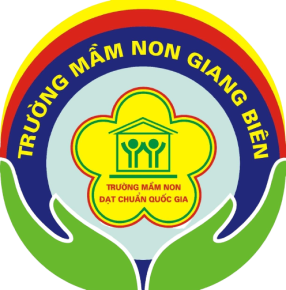 THỜI KHOÁ BIỂU TUẦN 2/9/2023
WELCOME TO HAPPY CLASS MẪU GIÁO NHỠ B4
(Từ ngày 11/9/2023 đến ngày 17/9/2023)
KHÁM PHÁ
TẠO HÌNH
ÔN TẬP
ÔN ĐẾM XÁC ĐỊNH NHÓM ĐỐI TƯỢNG TRONG PHẠM VI 5
THƠ
BÉ TỚI TRƯỜNG
VĐCB: ĐI KHỤY GỐI
TC: NÉM BÓNG VÀO RỔ
TRUYỆN
VÌ SAO BÉ BIN 
NÍN KHÓC
TÌM HIỂU 
CÁC BẠN 
TRONG LỚP BÉ
DÁN CỜ TRANG TRÍ LỚP
THỨ 2
(11/9/2023)
THỨ 3
(12/9/2023)
THỨ 7
(16/9/2023)
THỨ 4
(13/9/2023)
THỨ 6
(15/9/2023)
THỨ 5
(14/9/2023)
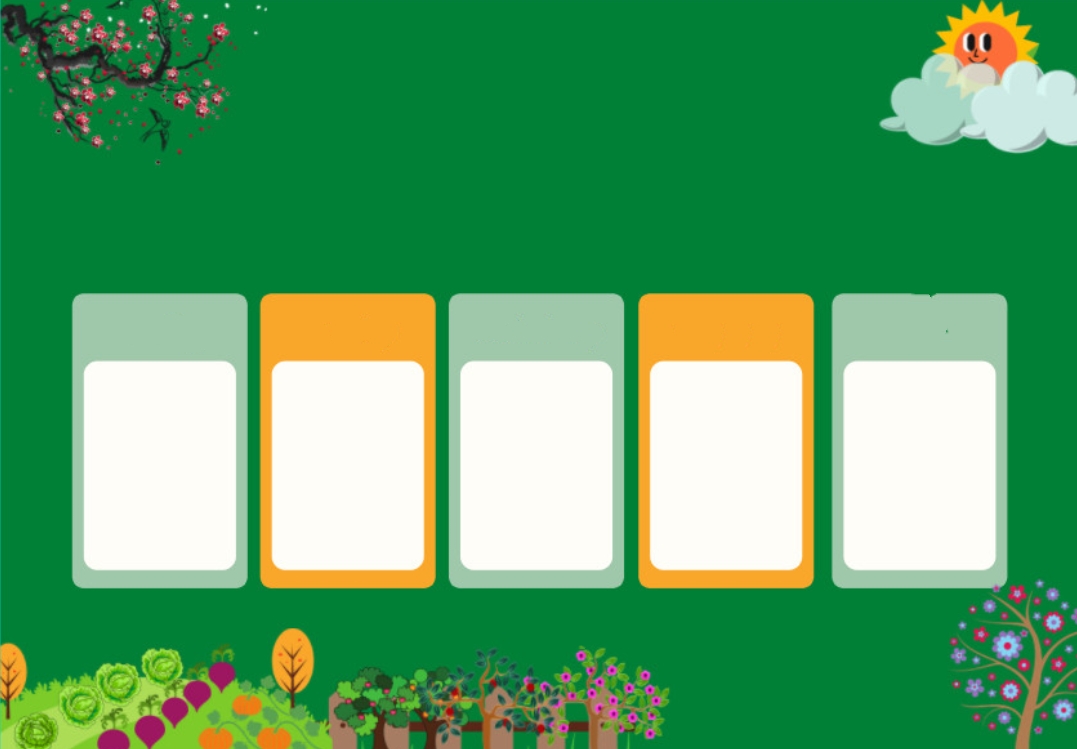 UỶ BAN NHÂN DÂN QUẬN LONG BIÊN
TRƯỜNG MẦM NON GIANG BIÊN
NỘI DUNG CHƯƠNG TRÌNH KHỐI MẪU GIÁO NHỠ
(Từ ngày 10/1/2022 đến ngày 14/1/2022)
THỨ 3
(11/1/2022)
THỨ 2
(10/1/2022)
THỨ 4
(12/1/2022)
THỨ 5
(13/1/2022)
THỨ 6
(14/1/2022)
DH: BẦU VÀ BÍ
TC: AI GIỎI HƠN
TÌM HIỂU 
MỘT SỐ LOẠI CÂY
THƠ
GIÀN MƯỚP
GỘP 2 NHÓM TRONG PHẠM VI 5
XÉ DÁN LÁ CÂY
LQVH
LQVT
KHÁM PHÁ
TẠO HÌNH
ÂM NHẠC
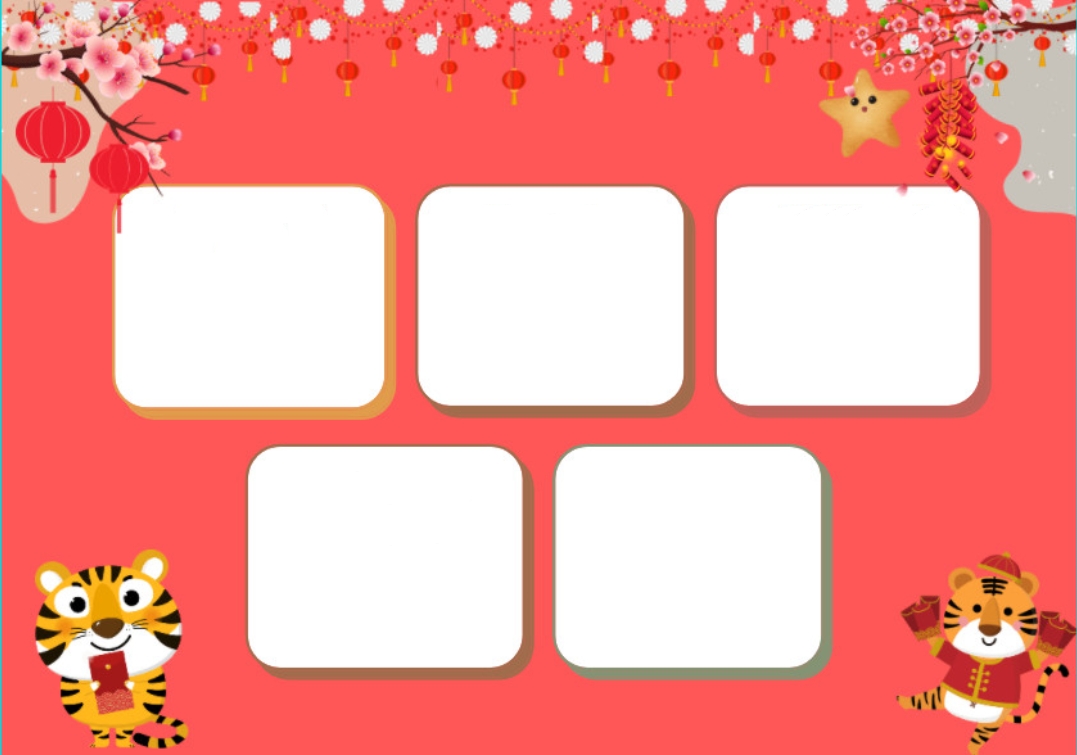 UỶ BAN NHÂN DÂN QUẬN LONG BIÊN
TRƯỜNG MẦM NON GIANG BIÊN
NỘI DUNG CHƯƠNG TRÌNH KHỐI MẪU GIÁO NHỠ
(Từ ngày 17/1/2022 đến ngày 21/1/2022)
THỨ 4
(19/1/2022)
THỨ 3
(18/1/2022)
THỨ 2
(17/1/2022)
LQVH
TRUYỆN
TRÁI CÂY TRONG VƯỜN
KHÁM PHÁ
TÌM HIỂU MỘT SỐ 
LOẠI QUẢ
TẠO HÌNH
NẶN MỘT SÔ LOẠI QUẢ
THỨ 6
(21/1/2022)
THỨ 5
(20/1/2022)
LQVT
TÁCH 2 NHÓM TRONG PHẠM VI 5
PTVĐ
 CHUYỀN BÓNG QUA CHÂN
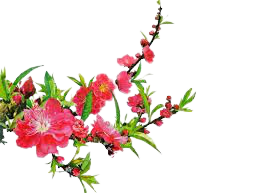 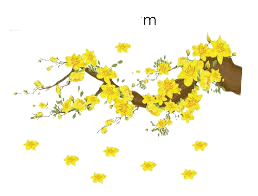 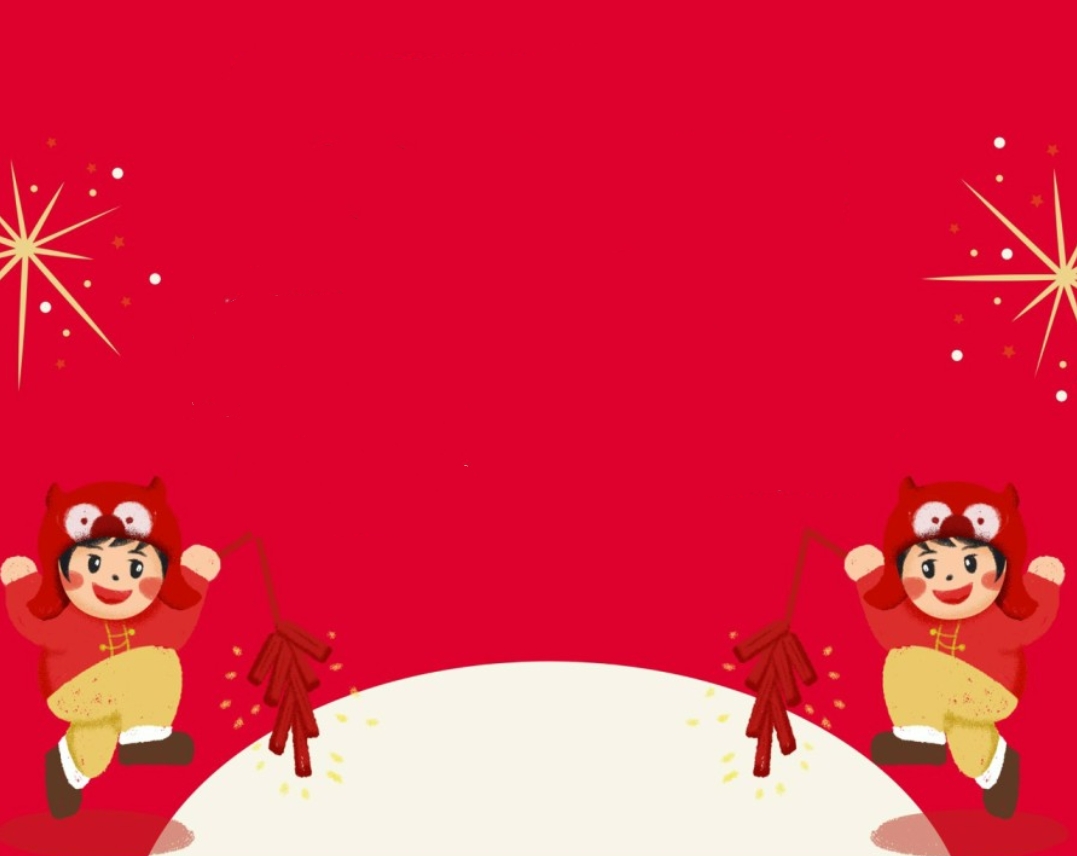 UỶ BAN NHÂN DÂN QUẬN LONG BIÊN
TRƯỜNG MẦM NON GIANG BIÊN
NỘI DUNG CHƯƠNG TRÌNH KHỐI MẪU GIÁO NHỠ
(Từ ngày 24/1/2022 đến ngày 28/1/2022)
THỨ 2
(24/1/2022)
THỨ 3
(25/1/2022)
THỨ 4
(26/1/2022)
LQVH
THƠ
HOA KẾT TRÁI
KHÁM PHÁ
TÌM HIỂU 
NGÀY TẾT CỔ TRUYỀN
TẠO HÌNH
VẼ HOA HƯỚNG DƯƠNG
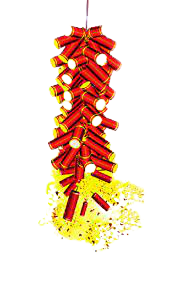 THỨ 5
(27/1/2022)
THỨ 6
(28/1/2022)
LQVT
SO SÁNH SẮP XẾP 
\THỨ TỰ CHIỀU CAO CỦA 3 ĐỐI TƯỢNG
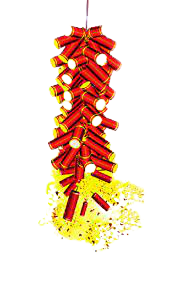 ÂM NHẠC
 DH: MÀU HOA
ÂM NHẠC
 DH: MÀU HOA
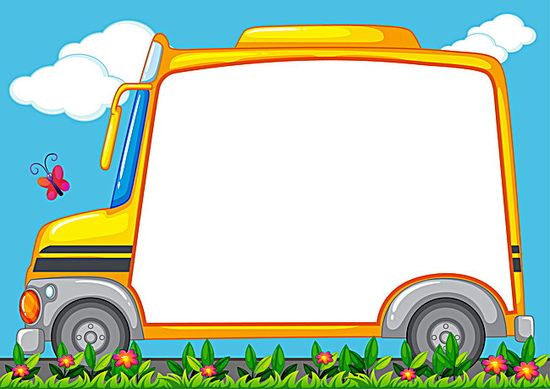 UỶ BAN NHÂN DÂN QUẬN LONG BIÊN
TRƯỜNG MẦM NON GIANG BIÊN
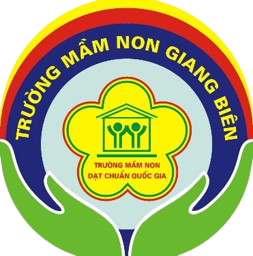 NỘI DUNG CHƯƠNG TRÌNH KHỐI MẪU GIÁO NHỠ
(Từ ngày 28/2/2022 đến ngày 04/2/2022)
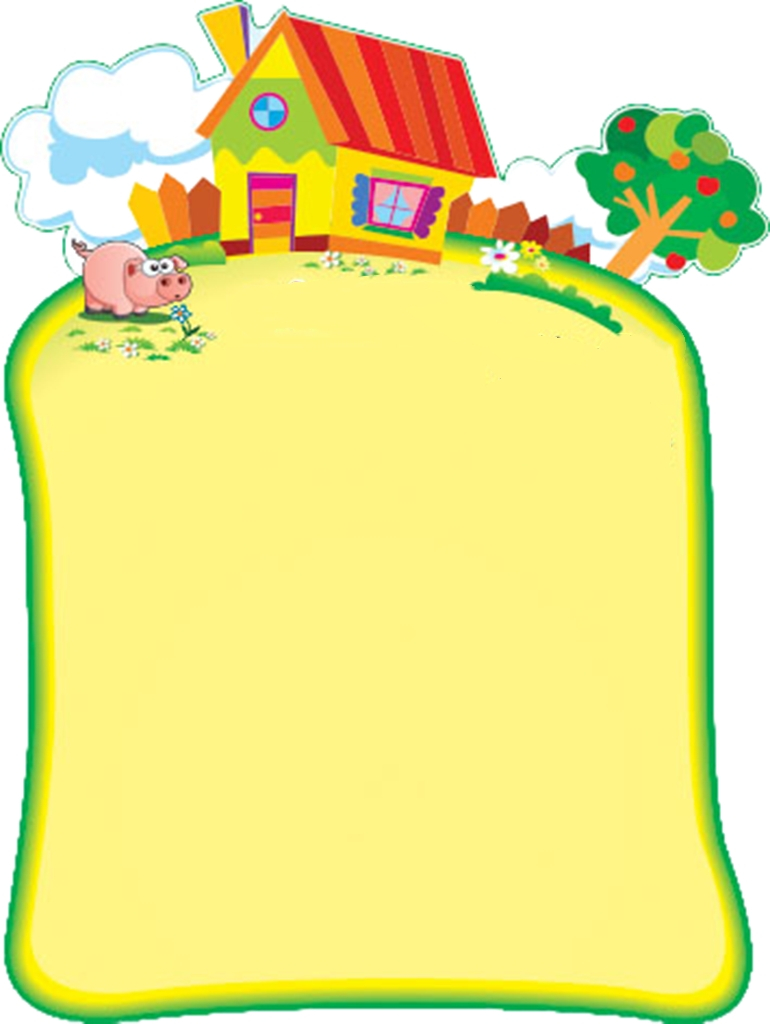 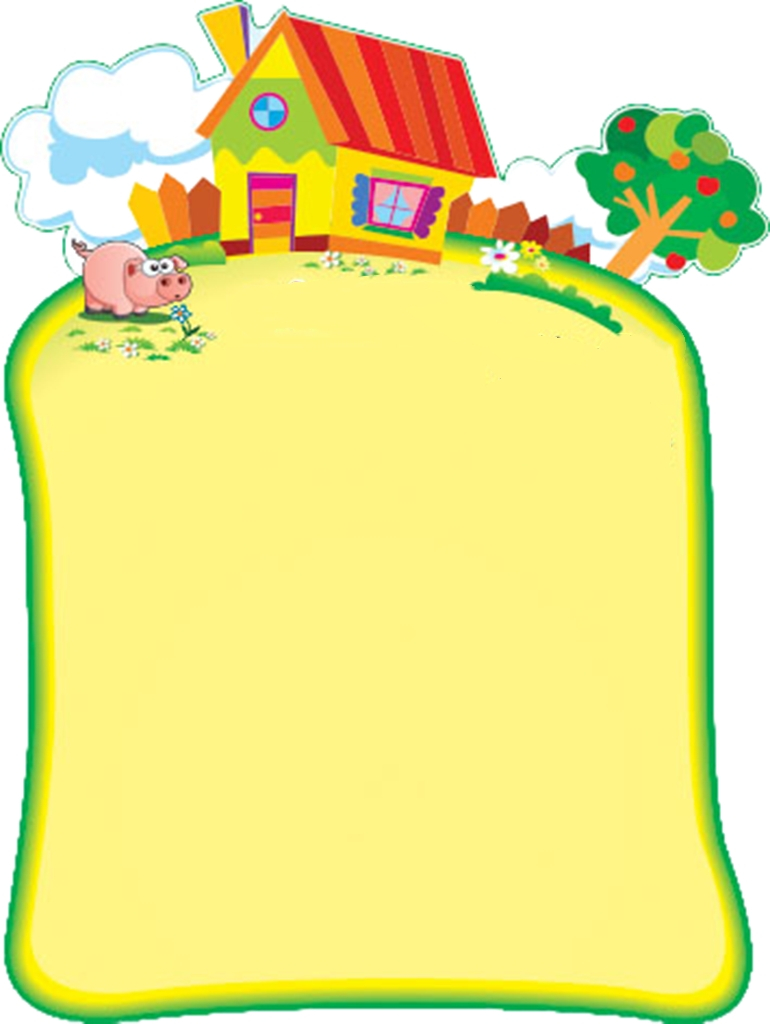 LQVH
THƠ
ĐÈN GIAO THÔNG
KHÁM PHÁ
TÌM HIỂU MỘT SỐ PTGT ĐƯỜNG BỘ
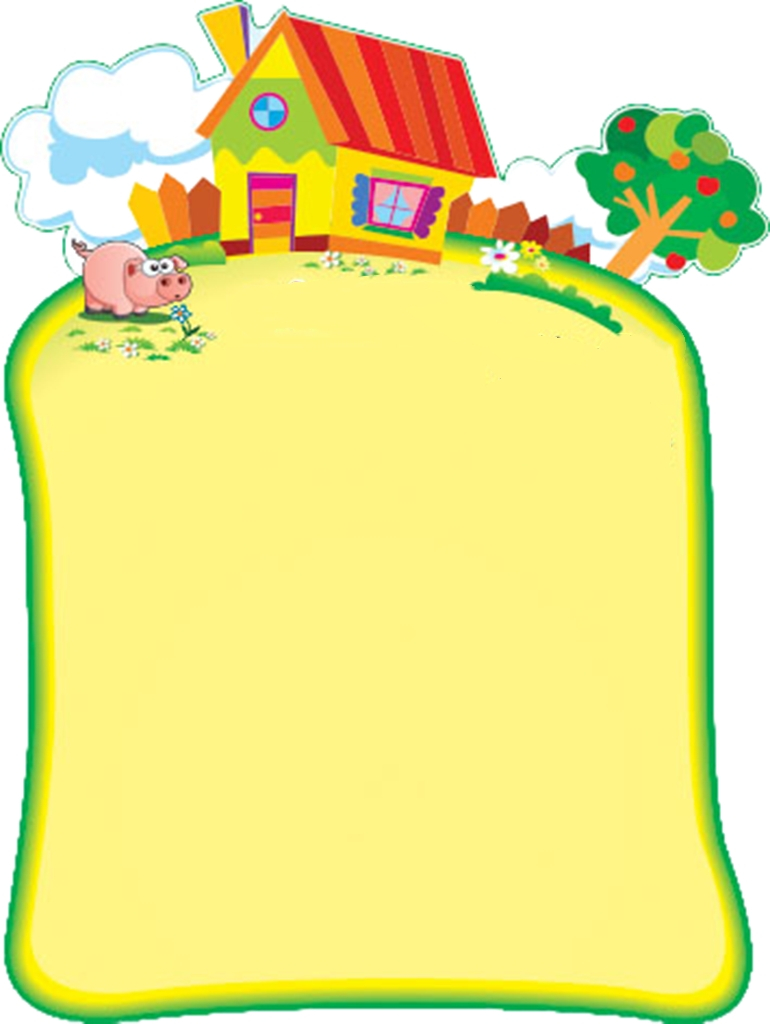 TẠO HÌNH
TRANG TRÍ BƯU THẾP
Thứ 2 (28/2/2022)
Thứ 3(01/3/2022)
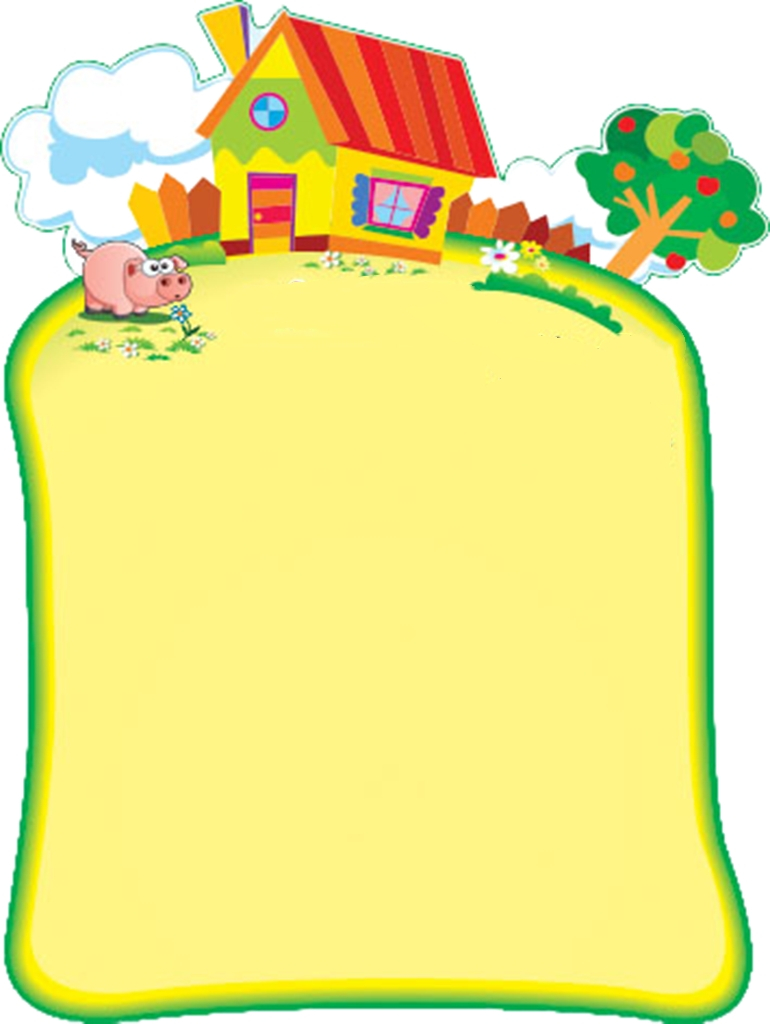 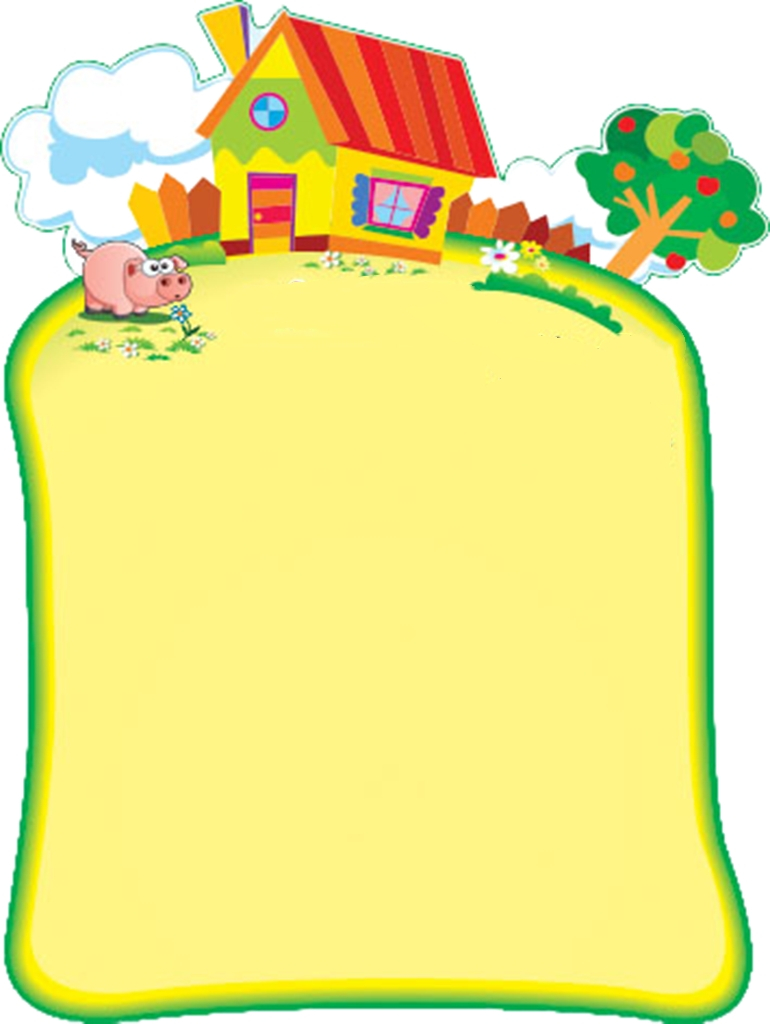 Thứ 4(02/3/2022)
LQVT
SO SÁNH THỨ TỰ ĐỘ LỚN CỦA 3 ĐỐI TƯỢNG
PTVĐ
ĐẬP VÀ BẮT BÓNG TẠI CHỖ
Thứ 5(03/3/2022)
Thứ 6(04/3/2022)
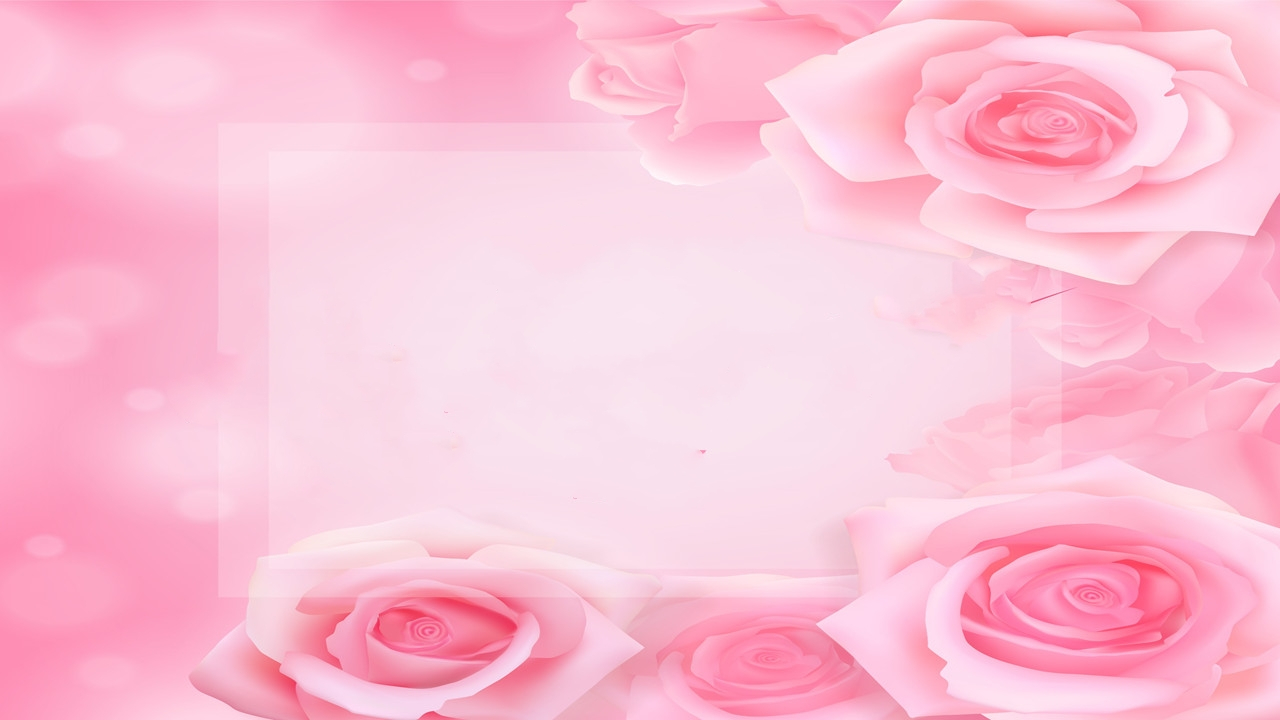 UỶ BAN NHÂN DÂN QUẬN LONG BIÊN
TRƯỜNG MẦM NON GIANG BIÊN
NỘI DUNG CHƯƠNG TRÌNH KHỐI MẪU GIÁO NHỠ
(Từ ngày 07/3/2022 đến ngày 11/3/2022)
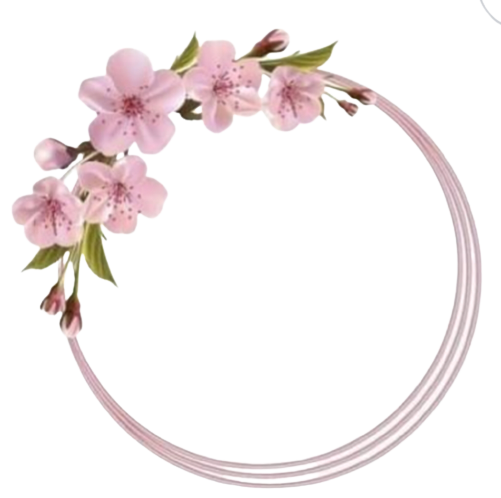 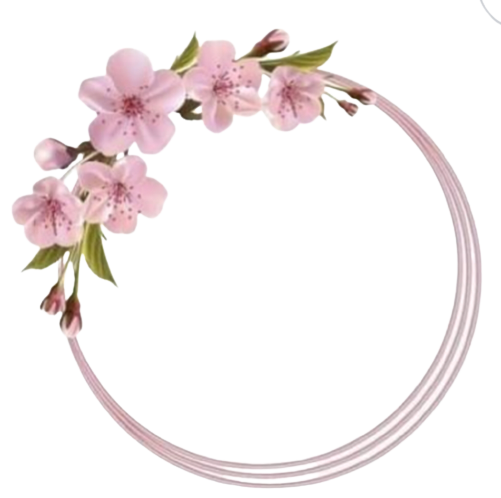 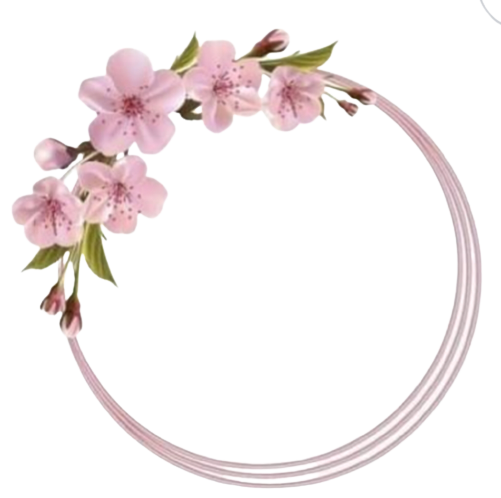 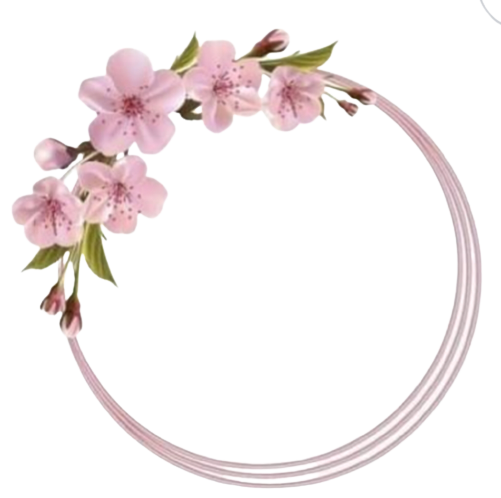 LQVT

SO SÁNH THỨ TỰ ĐỘ LỚN CỦA 3 ĐỐI TƯỢNG
TẠO HÌNH

TRANG TRÍ BƯU THẾP
KHÁM PHÁ

TRÒ CHUYỆN 
VỀ NGÀY 8/3
Thứ 4
(09/3/2022)
Thứ 5
(10/3/2022)
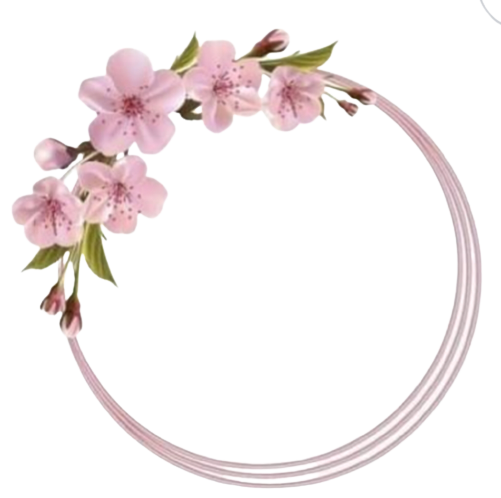 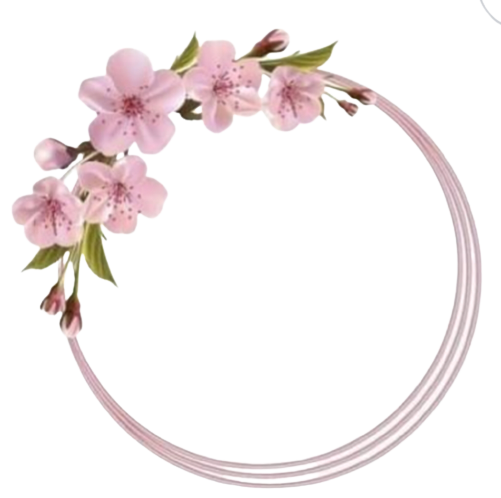 Thứ 3
(08/3/2022)
LQVH
TRUYỆN

CHÁU NGOAN CỦA BÀ
ÂM NHẠC

ĐẬP VÀ BẮT BÓNG TẠI CHỖ
Thứ 6
(11/3/2022)
Thứ 2 
(07/3/2022)
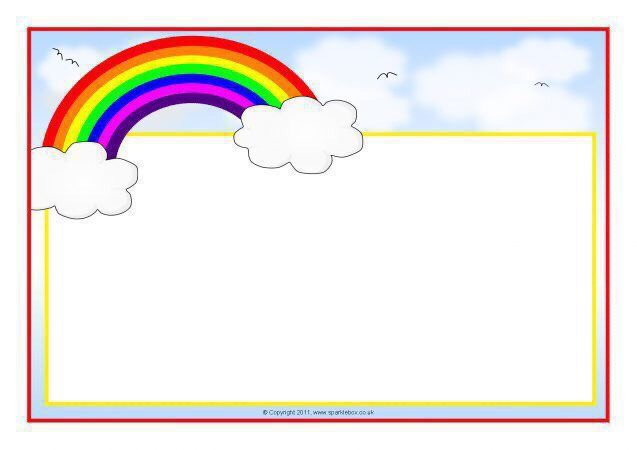 UỶ BAN NHÂN DÂN QUẬN LONG BIÊN
TRƯỜNG MẦM NON GIANG BIÊN
THỜI KHOÁ BIỂU TUẦN 1/11/2022
WELCOME TO HAPPY CLASS MẪU GIÁO NHỠ B4
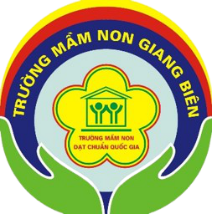 (Từ ngày 31/10/2022 đến ngày 04/11/2022)
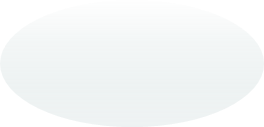 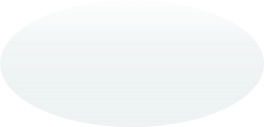 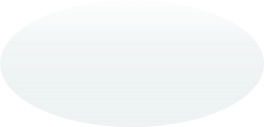 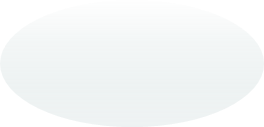 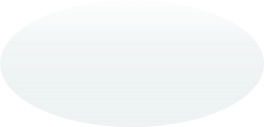 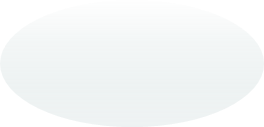 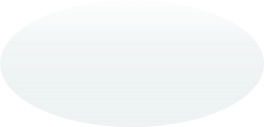 PTVĐ
LQVT
LQVH
KHÁM PHÁ
TẠO HÌNH
TRÈO
 LÊN XUỐNG 5  GIÓNG THANG
VẼ CẦU VỒNG
TÌM HIỂU
 MỘT SỐ HIỆN TƯỢNG 
TỰ NHIÊN
TÌM HIỂU
 MỘT SỐ HIỆN TƯỢNG 
TỰ NHIÊN
ĐO DUNG TÍCH BẰNG 1 
ĐƠN VỊ ĐO
TRUYỆN
CÔ MÂY
Thứ 5 
(07/4/2022)
Thứ 4
(06/4/2022))
Thứ 3
(05/4/2022)
Thứ 6
(08/4/2022)
Thứ 3
(05/4/2022)
Thứ 2 (04/4/2022)